public scoping Meeting for Micron Semiconductor Facility, Clay, NYEnvironmental impact Statement
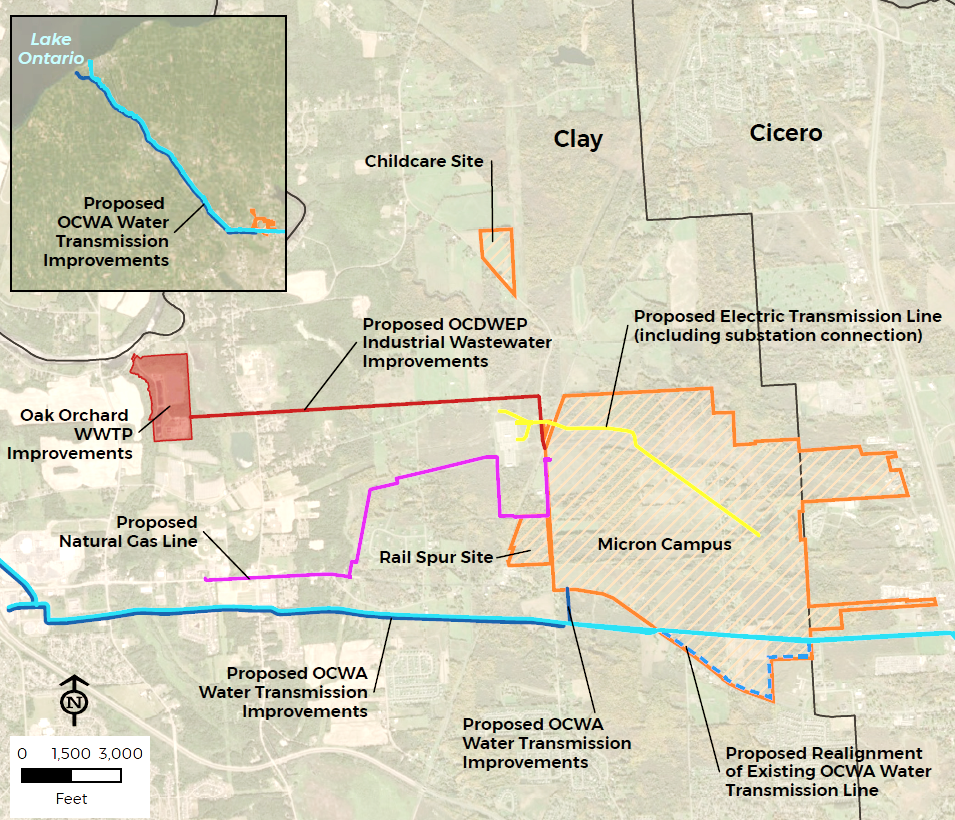 March 19, 2024
Clay, NY
CONVERSATION/Meeting NORMS
Please turn cell phones to vibrate or silent
Please leave the room if you need to take a call.

Please allow others to talk
Do not interrupt or talk over one another.
Refrain from sidebar conversations that may distract others from listening to commenters.
Refrain from applause.

Please treat each other with respect
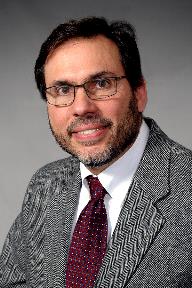 Meeting Facilitator

Steven Metivier
Chief, Regulatory Branch
Buffalo District, U.S. Army Corps of Engineers
[Speaker Notes: ***REMOVE COVID NOTES FOR VIRTUAL MEETING***]
Safety Reminders
Note the nearest emergency exit. 

Notify meeting personnel if you have any security-related concerns during this evening’s meeting. 

Keep signs, banners, and posters outside — the facility has established a designated area outside where individuals can safely display signage without impeding the flow and emergency exit procedures.
3/28/2024
Meeting Agenda
Opening Remarks

Corps of Engineers Permit Review

National Environmental Policy Act (NEPA)

Environmental Impact Statement (EIS) Scoping Process

EIS Process

Public Comment Information

Proposed Project Overview (Micron)

Open for Public Comment

Closing Remarks
3/28/2024
Corps OF ENGINEERS Permit Review
Authority: Section 404 of the Clean Water Act

Regulatory Program Regulations: Code of Federal Regulations Title 33, Parts 320-332

Review Components:  
Public Interest Review 
Clean Water Act Section 404(b)(1) Guidelines
National Environmental Policy Act (NEPA) 
Section 7 of the Endangered Species Act
Section 106 of the National Historic Preservation Act
Tribal Consultation
3/28/2024
National Environmental Policy Act
The National Environmental Policy Act (NEPA) requires federal agencies to take a “hard look” at the potential effects of their actions, including permit decisions, prior to making decisions.

NEPA ensures that the agency’s decisions are appropriately informed but does not mandate a particular decision.  

NEPA requires agencies to provide opportunities for public review and comment.

An Environmental Impact Statement (EIS) is prepared under NEPA for projects that are likely to have significant effects to the environment.

An EIS provides full and fair discussion of environmental impacts of an action and reasonable alternatives, as well as measures to minimize and mitigate impacts.
3/28/2024
Agency Roles
The U.S. Army Corps of Engineers (USACE) is the lead federal agency for the Micron Project Environmental Impact Statement.

Other Cooperating and Participating federal agencies

U.S. Department of Commerce CHIPS Program Office(CHIPS)
United States Fish and Wildlife Service (USFWS)
Federal Highways Administration (FHWA)
U.S. Environmental Protection Agency (EPA)
3/28/2024
Potential Environmental FACTORS FOR ANALYSIS
Land use
Socioeconomic Conditions
Environmental Justice Communities
Historic and Cultural Resources
Visual Impacts
Geology, Soils, and Topography
Water Resources
Fish and Wildlife Values
Endangered Species
Wetland and stream impacts
Solid waste
Hazardous material
Transportation
 Air Quality
Greenhouse Gas Emissions and Climate Change 
Noise
Utilities and Infrastructure
3/28/2024
Scoping
Scoping provides interested parties an opportunity to provide comments to inform the Draft EIS.

Comments help to:
Identify issues for in-depth analysis in the EIS
Identify alternatives to be considered in the EIS

USACE invites input from Federal agencies, tribal nations, state, and local governments, the general public, and the commercial community to comment on the scope of the EIS. 

USACE invites comment on the identification of reasonable alternatives and information and analyses relevant to the Proposed Action and specific environmental issues to be addressed.

All public scoping comments, verbal and written, will be part of the official record and a summary will be included in the Draft EIS.
3/28/2024
EIS PROCESS
Scoping Period: March 5- April 4, 2024
Preparation of Draft EIS
Draft EIS Comment period: 45 days from Notice of Availability of DEIS (Federal Register) and will include public meeting.  
Final EIS: 
Final EIS Waiting Period: Minimum 30 days from Notice of Availability for Final EIS (Federal Register)
Record of Decision:
Green: 
Opportunity for Public Comment
3/28/2024
How to Provide Comments
Comment Period is open from March 5- April 4, 2024
Three different ways to comment (only need to do 1): 

1. Oral comments during tonight’s scoping meeting

2. E-mail: Submit via e-mail to:
celrb-micron.public.comments@usace.army.mil

3. Mail: Comments can also be mailed to the USACE, Buffalo District at: 
U.S. Army Corps of Engineers, Buffalo District
Attn: Ms. Margaret Crawford
7413 County House Road
Auburn, New York 13021
3/28/2024
Micron NY Project Overview
[Speaker Notes: Exploratory]
Founded on October 5, 1978
Transforming how the world uses information to enrich life for all
Headquartered inBoise, Idaho, USA
Engaged team members
Leading-edge products
Responsible operations
Front-end manufacturing sites
Assembly and test manufacturing sites
Micron offices
$15.5B
FY2023 revenue
Europe
China
Canada
India
South Korea
Japan
Taiwan
Singapore
Malaysia
One of the largest semiconductor companies
in the world
United States
~4 4,000
team members
Micron NY – Vicinity Map
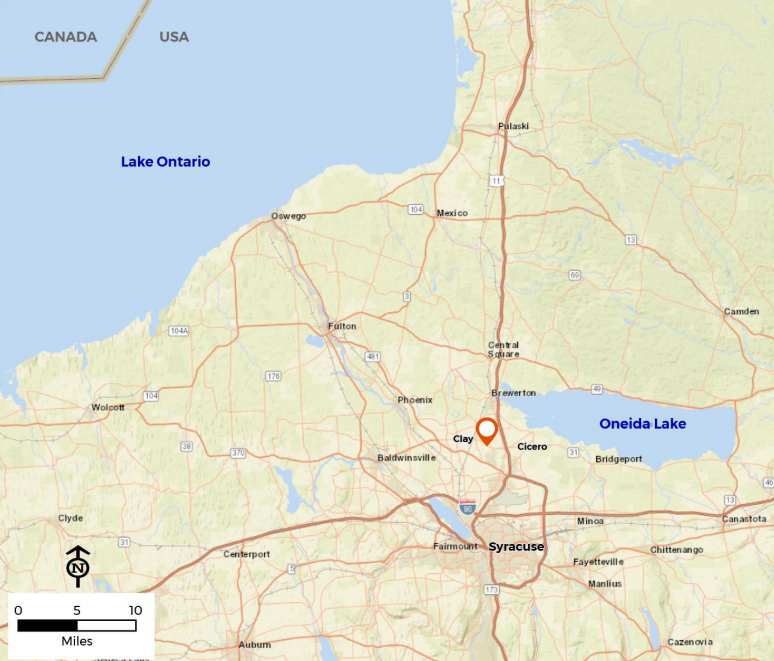 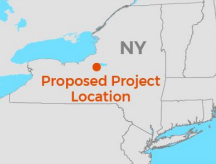 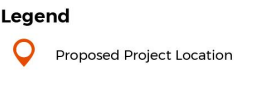 Micron NY – Overview Map
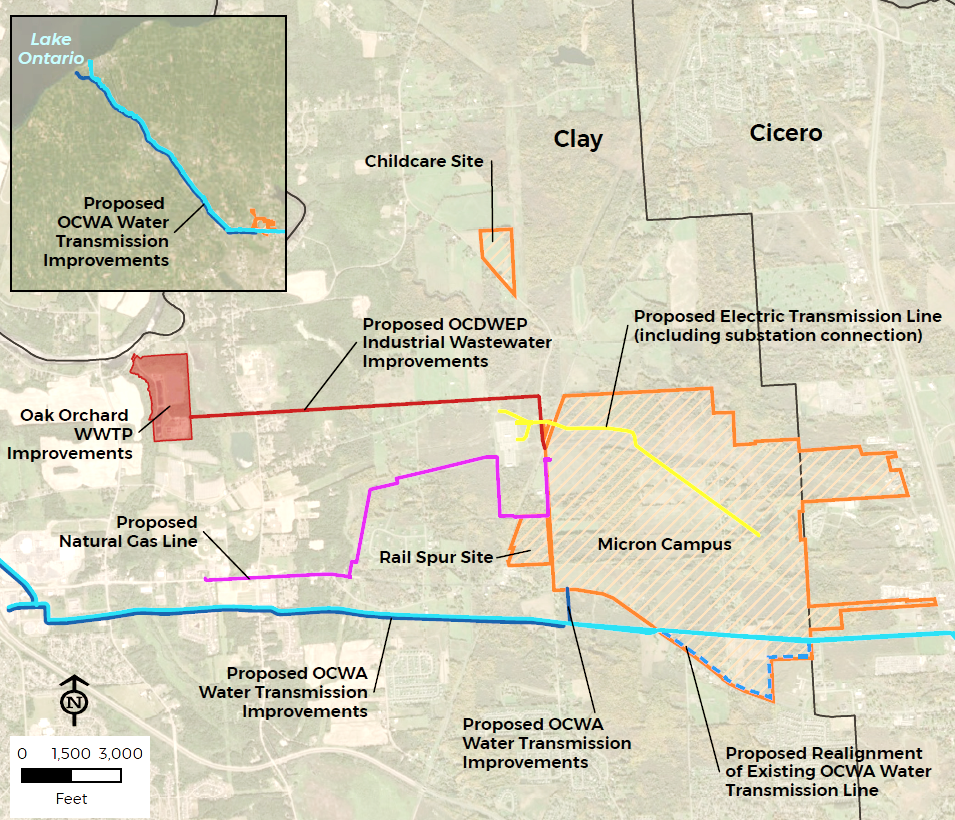 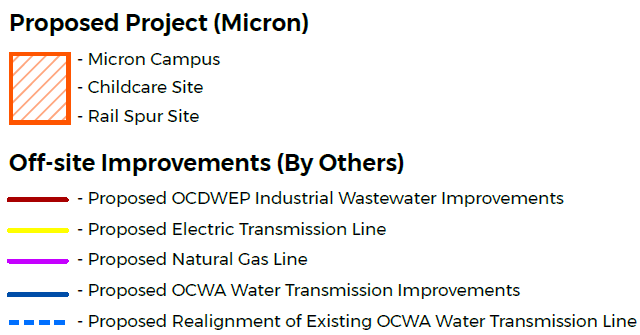 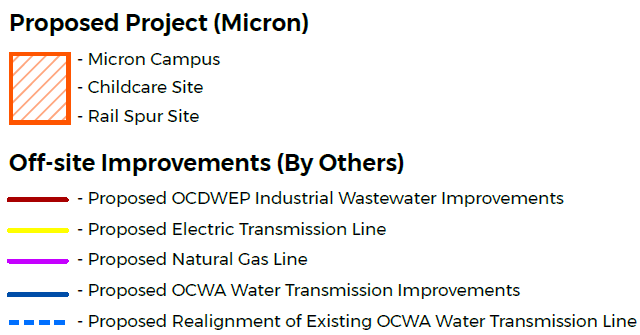 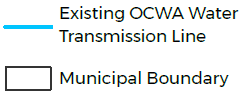 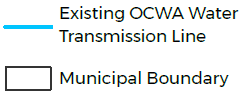 Proposed Project
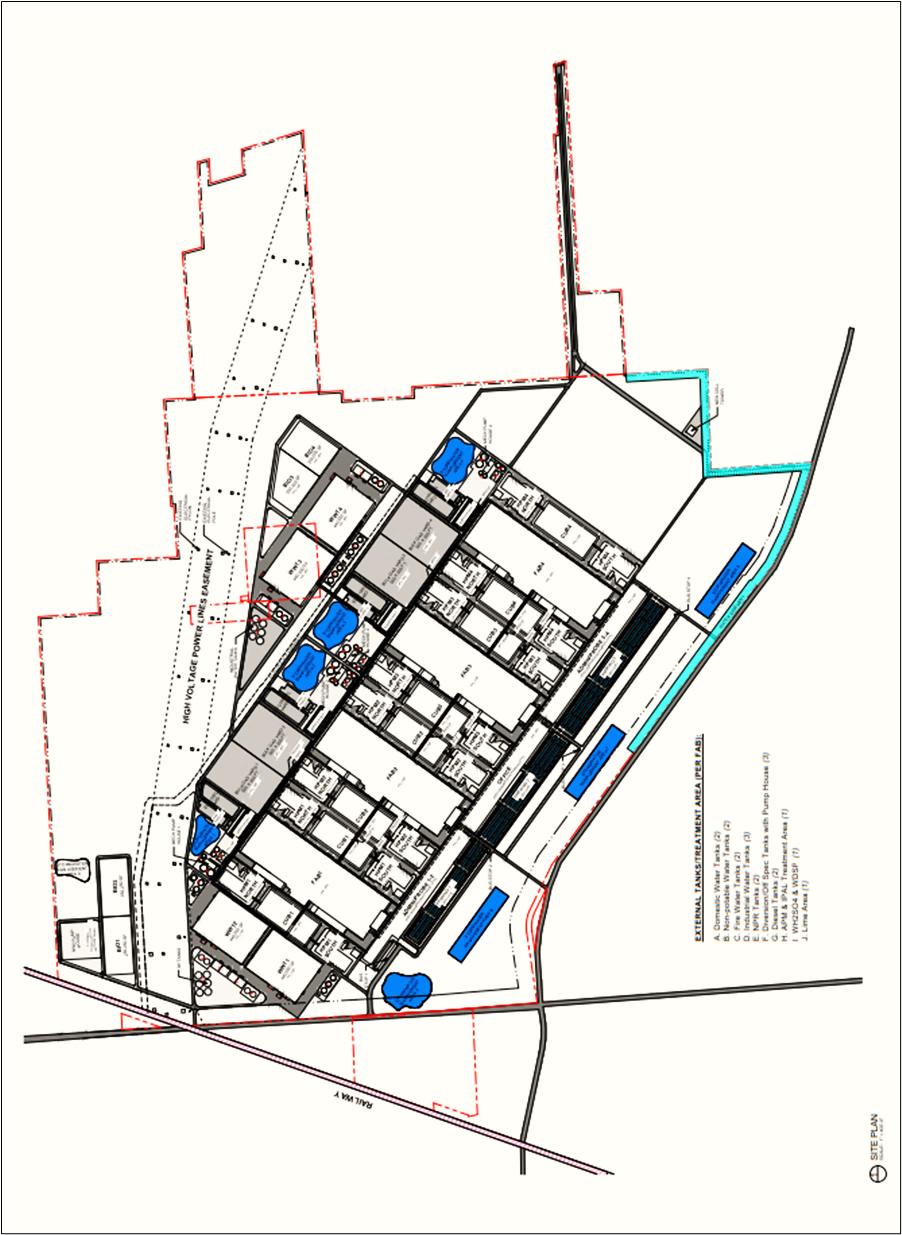 Micron NY – Proposed Project Elements
Main Site
+/- 1,400 ac parcel assemblage at NYS Route 31 & Caughdenoy Road (including “jack and bore” site)
Fab 1: Start Construction CY 2025
Fab 2: Operational by CY 2029
Fab 3: Operational by CY 2035
Fab 4: Operational by CY 2041

Each Fab will have +/- 600k sf cleanroom, 290k sf cleanroom support, 250k sf admin space
Each set of 2 Fabs will have +/- 470k sf central utility, 200k sf warehouse, 200k sf product testing

Campus will have ancillary on-site electrical substations, facilities for water and wastewater treatment and storage, and industrial gas storage.
Micron NY – Proposed Project Elements
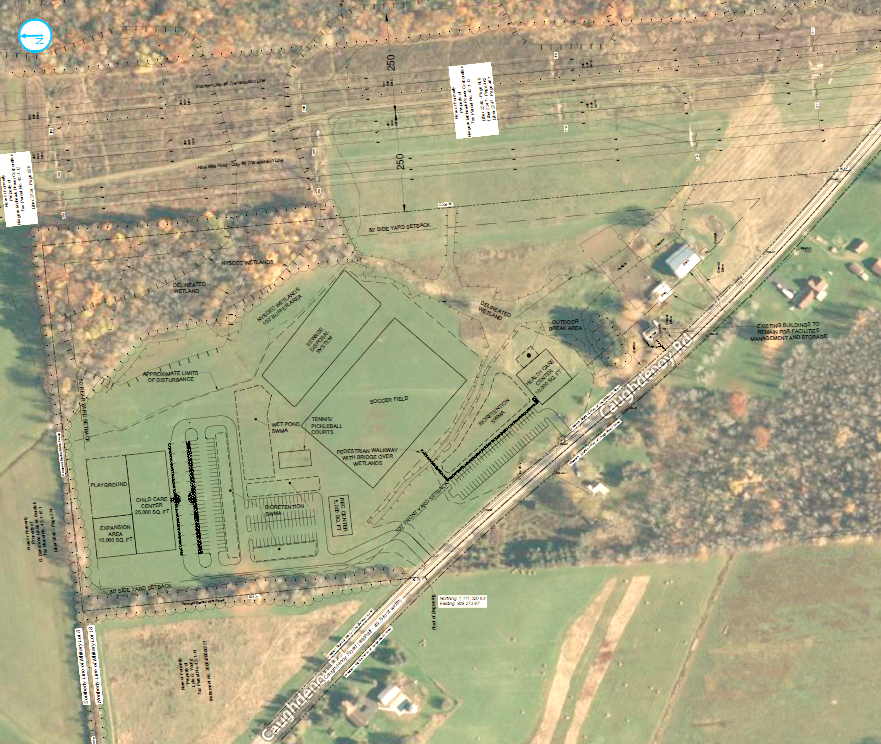 Childcare Site
30.2 ac parcel at 9100 Caughdenoy Road for childcare and employee/family health care facility
Offsite Improvements
Offsite Improvements – Water Supply (OCWA)
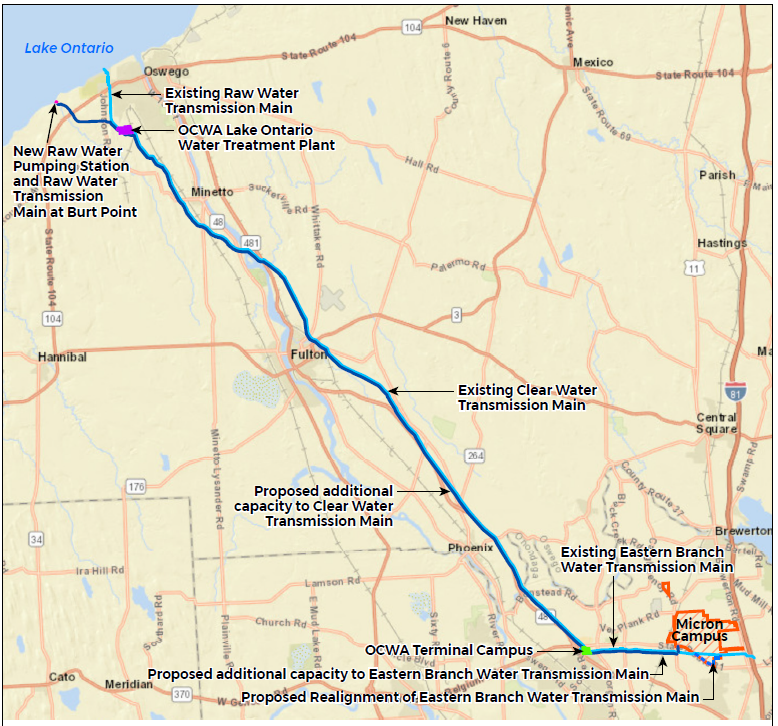 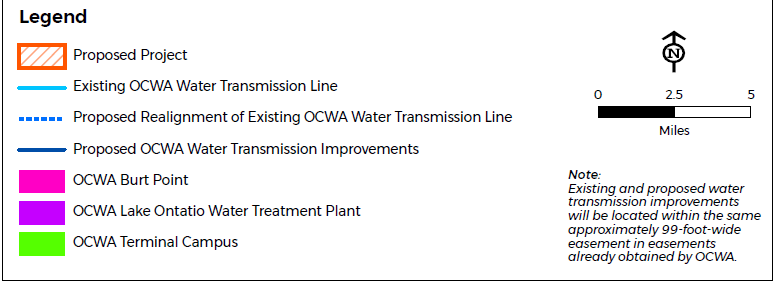 Note:
Existing and proposed water transmission improvements will be located within the same approximately 99-foot-wide ROW; in easements already obtained by OCWA.

New line (water tunnel) to Burt Point would also go through existing ROW but that ROW has not been previously disturbed ROW.
Offsite Improvements – Wastewater (OCDWEP)
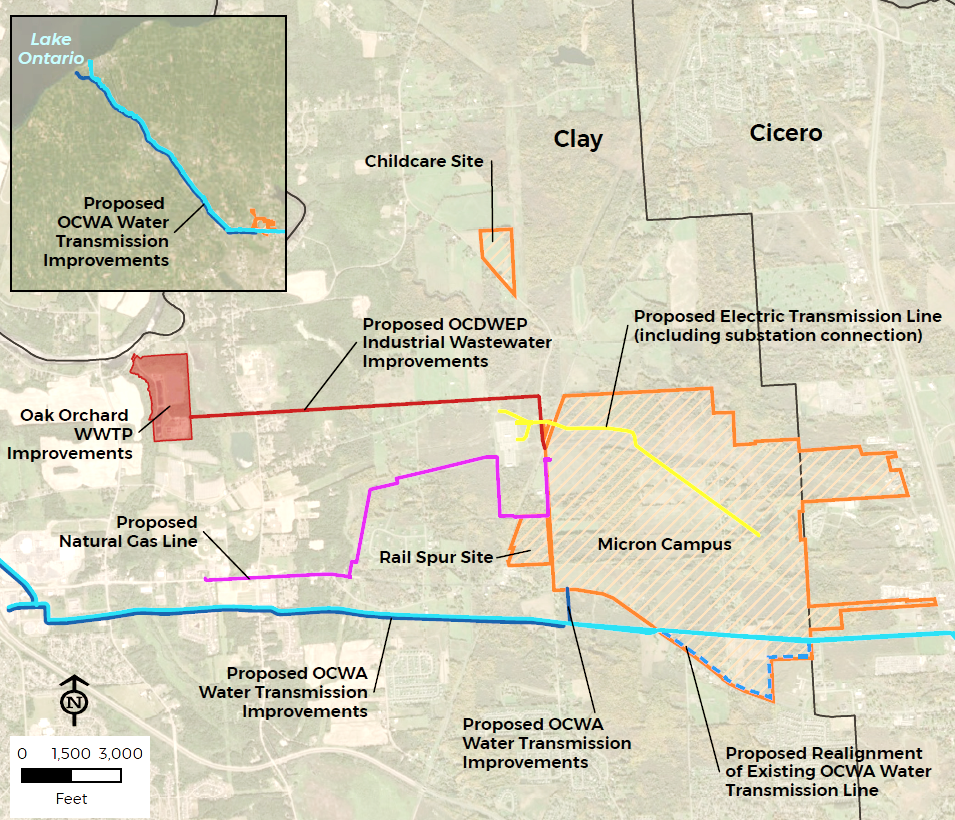 Wastewater
Operation of Micron’s Fabs 1-4 will require additional industrial wastewater infrastructure and improvements to the Oak Orchard WWTP
Construction of OCDWEP industrial wastewater service conveyance to the Oak Orchard wastewater treatment plant (WWTP) from a new industrial wastewater pumping station to be constructed on the Micron Campus. 
Conveyance infrastructure would comprise four (4) 30-inch force mains for industrial wastewater; and one (1) 36-inch force main for reclaimed water supply
Expansion of the Oak Orchard WWTP to treat industrial wastewater (with pre-treatment required by Micron at the Micron Campus).
Offsite Improvements – Natural Gas (NG)
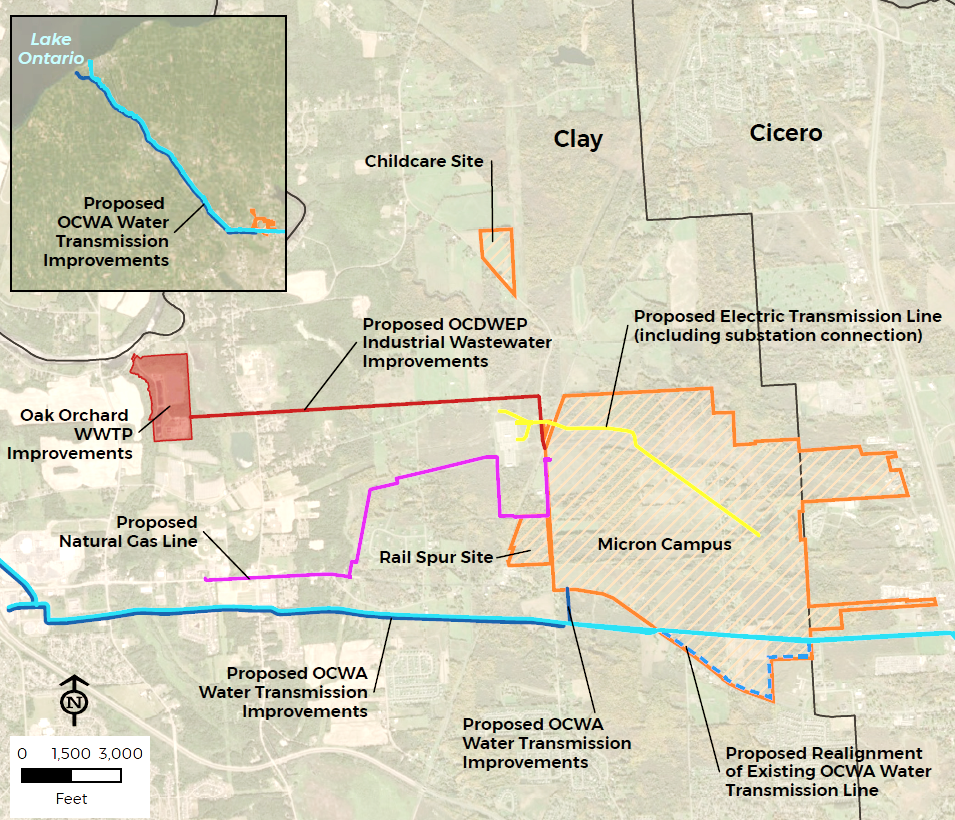 Natural Gas
Extension of a 16-inch diameter natural gas line from National Grid’s Gas Regulator Station (GRS) 147 at 4459 NYS Route 31 to the Micron Campus (approximately 3.15 miles)
Construction of GRS 147A at the same address as the existing GRS
Offsite Improvements – Electricity (NG)
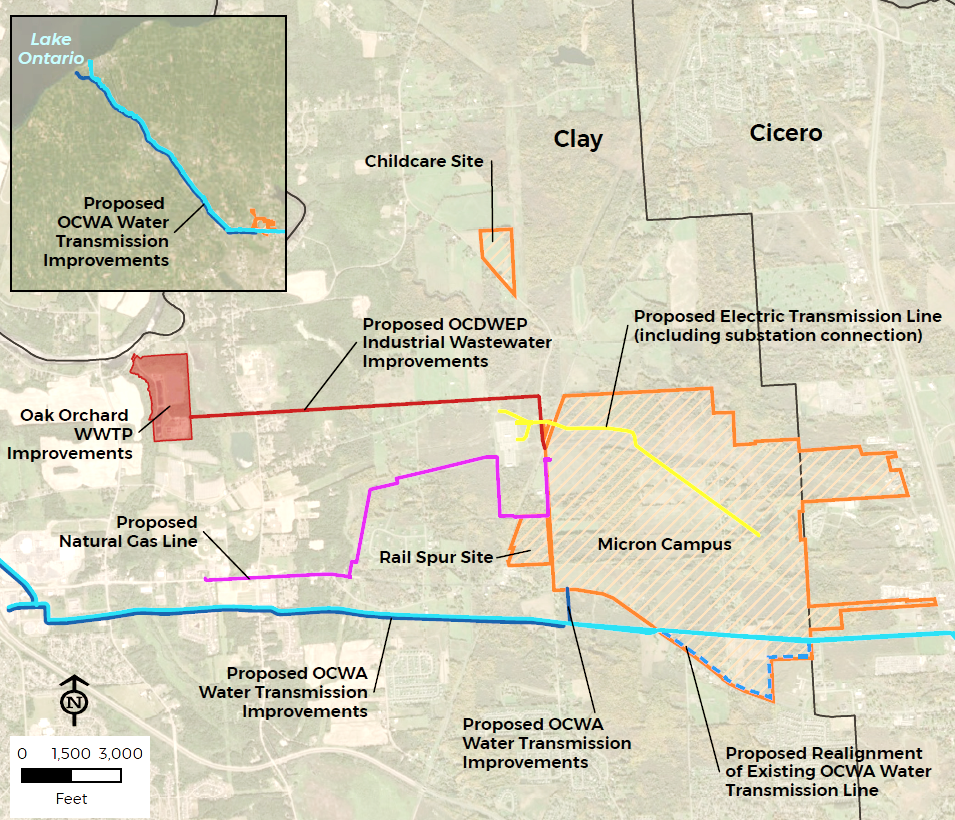 Electricity
Construction of eight (two per Fab) underground electrical transmission duct bank connections from the existing National Grid sub-station west of Caughdenoy Road
Offsite – Fiber
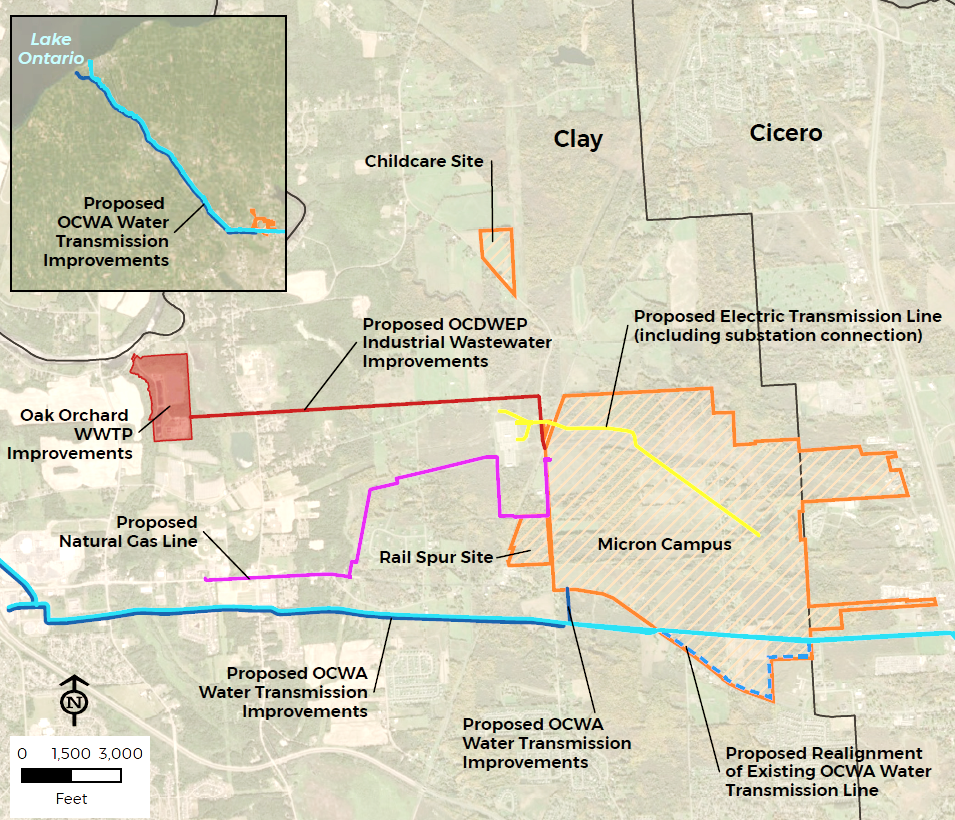 Fiber
Providers in the area have existing fiber connection points for the project that are within 1 mile of the two points of connections to the Micron campus (3,700 ft from existing point in Cicero and 3,200 ft from existing point in Clay)
Routes would be built along existing road right of ways.
Wetlands
Micron is coordinating with federal and state agencies to conduct detailed site evaluations of wetlands on the project site. In consultation with the U.S. Army Corps of Engineers (USACE) and New York State Department of Environmental Conservation (NYSDEC), Micron conducted field inspections in Spring 2023, Fall 2023, and Winter 2024 to identify Federal and State wetlands on the project site.
The proposed Micron Campus contains portions of NYS mapped wetlands BRE-11 and BRE-14, part of the Youngs Creek watershed.
Off-site utility corridors will also be evaluated. The proposed alignment for industrial wastewater force mains crosses NYSDEC wetland BRE-09 and BRE-13.
USACE and NYSDEC staff have completed the review of the field-delineated wetlands. USACE has issued jurisdictional determination for the main site.
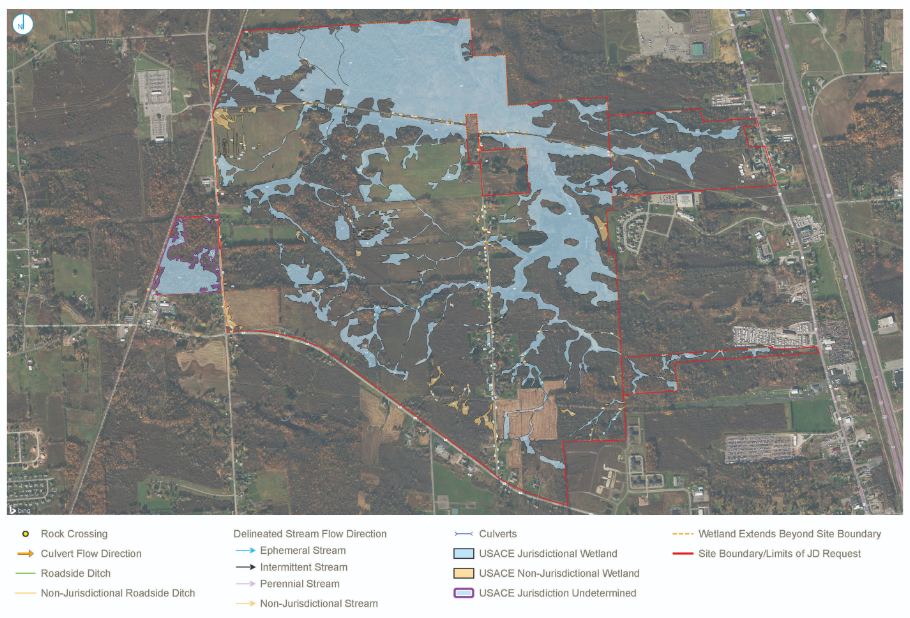 25
Wetlands
As currently proposed, the proposed project will result in impacts to approximately 244 acres of federally regulated wetlands and approximately 7,523 linear feet of federally regulated streams and ditches, requiring a permit from the USACE under Section 404 of the Clean Water Act.

Compensatory mitigation to offset permanent losses of waters of the United States will be included in a revised Joint Permit Application to USACE and NYSDEC.

Micron is working to develop mitigation plans for expected impacts to federal or state wetlands, as well as for the loss of bat habitat and grassland bird habitat.

Additional details on wetland impacts and mitigation plans will be disclosed in the NEPA Environmental Impact Statement.
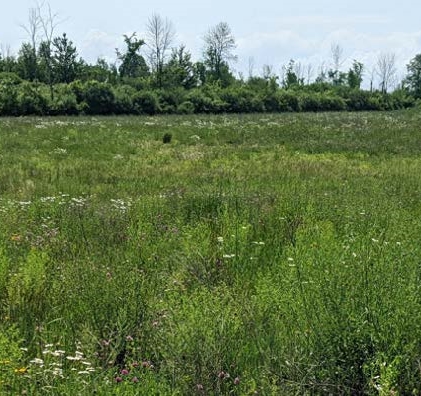 26
27
Micron Highly Confidential
How to Provide Comments
Comment Period is open from March 5- April 4, 2024
Three different ways to comment (only need to do 1): 

1. Oral comments during tonight’s scoping meeting

2. E-mail: Submit via e-mail to:
celrb-micron.public.comments@usace.army.mil

3. Mail: Comments can also be mailed to the USACE, Buffalo District at: 
U.S. Army Corps of Engineers, Buffalo District
Attn: Ms. Margaret Crawford
7413 County House Road
Auburn, New York 13021
3/28/2024
Verbal Commenting
Say and spell your first and last name at the start of your comment.

Speak clearly into the microphone.

The Corps of Engineers will not respond to comments or questions during the meeting.  All comments will be considered during preparation of the EIS.

Verbal comments will be held to a time limit.

If time allows, participants may be permitted to speak again after all commenters have an initial opportunity to speak.

This meeting is being transcribed, and all comments will be included in the administrative record.
3/28/2024
Opening Remarks
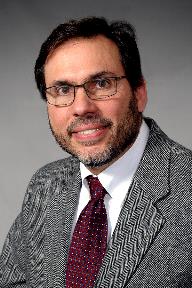 Steven Metivier
Chief, Regulatory Branch
Buffalo District, U.S. Army Corps of Engineers
3/28/2024